2021.07.08
启示录纵览（10） 启 10-11章小书卷、二见证人The Little Scroll, the 2 Witnesses.   the Revelation book survey (10)     chapters 10-11
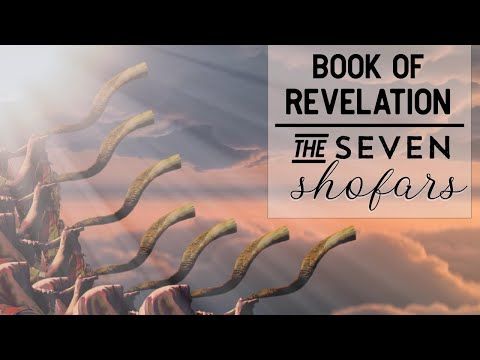 叙述文    天启文体叙述文叙事直接了当。耶稣末世预言（太 24）属叙述文。天启文体描述事情经常采用古怪复杂象征符号及异象。象征性言语不得按字面义理解。启示录属天启文体。
启示录  9:1-12  Revelation 9:1-12
1 第五位天使号声一响， 我望见一颗星星从天坠到地上，有通往无底坑的井穴的钥匙赐给他。2一打开穴口，就像个巨大的窑炉，冒出滚滚浓烟，太阳和天空一片昏暗，皆因无底坑的浓烟。3 只见浓烟里有蝗虫临到大地，受赐了的权柄，地球的蝎子似的——4 即不许它们伤害地球的青草、各种青翠的植物和树木，只准攻击额头没有神的印记的人， 5 并且奉命不可致命，只可叫人受折磨五个月。人们痛得好像给毒蝎子蛰了似的。6 在那些日子人们求死不得，渴望快死，死却远避。
    7 这群蝗虫的模样，看似披挂上阵的战马，头上戴的像金花冠，面庞看似人脸，8 头发   像女人的头发，牙齿好比狮子的利齿，9 胸甲好像铁甲，翅膀的响声像战车马队冲向战场，10 尾巴长一毒钩看似蝎子，能伤人五个月的正是它们的尾巴。11 而它们拜为大王的，是无底坑的使者，希伯来名叫阿巴顿，意谓毁灭，阴间的别名，希腊名叫阿波利昂。12 这一场灾祸过去，看，后面还有两场要来！
启示录  9:13-21  Revelation 9:13-21
13 第六位天使号声一响，我听见一个话音，发自神面前（烧香）的金坛角，14 对第六位吹号的天使说：把绑在大河幼法拉底的四个天使放了吧！15 那四个天使便获释了，他们早有准备，到某年某月某日某时，杀害世人的三分之一。16 他们的骑兵有两万万，即两亿，他们的数目我听见了。17 异象中，我看见的战马和骑兵是这样：骑兵的胸甲看似火焰，颜色像风信子和硫磺，即紫蓝色和黄色，马头像狮子头，口喷火烟硫磺。18 正是马口喷出的火、烟同硫磺这三种灾难，要杀死三分之一人口。19 那战马的杀伤力，全在口尾两端，它们的尾巴像蛇，有（蛇）头用来伤人。
  20 剩下的世人虽然大难不死，却不知为他们手所做的悔改，仍旧膜拜邪灵，那些看不见听不到走不动的、金银铜石或木头做的偶像，21 也不知为自己的凶杀、魔法、淫乱和偷盗悔改。
无人机蜂群人工智能、大数据、5G高速通讯https://www.youtube.com/watch?v=BRreonL61ykDrone swarmAI, mega data, 5G high speed telecomm
无人机蜂群 Drone swarm“近年来，随着人工智能（AI）、大数据及5G高速通讯等前沿科技的进一步发展，无人机的自主能力和态势感知能力进一步提高，在空战中具备了扮演“无人机忠诚僚机”的可能，即在战斗中配合有人战机，执行战场侦察、对地攻击或空中护航的。无人机低成本，不怕损耗的问题。”  发展无人机是目前军用武器装备的最新趋势。https://www.youtube.com/watch?v=BRreonL61yk
10.4 “七雷讲的要封住，”不可公开！
马太福音 24:36  Matthew  24: 36
至于那一天和时间，没有人知道，连天使也不知道，人子也不知道，唯独父知道。
10.11 “你必须再讲一番预言，要指万民万国。”
启示录  9:13-21  Revelation 9:13-21
9 我就走到天使面前，请他把小书卷给我，他说：拿去，将它吃了，它会令你肚腹变苦，而口里却甘甜如蜜。10 于是，我从天使手中接过小书卷，吃了，在口里果然甘甜如蜜，吞下去，肚子苦涩。11 他们又对我说：你必须再讲一番预言，要指万民万国，万语万王。
“把末后的事情提前说”的内容把耶稣将近降临才发生的事提前述说。在启示录中，通常在第6或第7位置出现。proleptic content
“末后的事情提前讲”的插曲内容——用意何在？6.12-17  	审判的日子必定到来——鼓励坚忍7.9-17	圣徒的眼泪由天父来搽干——安慰在磨难中的人11.1-14	测量圣所及祭坛，二位见证人的结局——鼓励忠心11.15-18	天国降临，神赏赐圣徒——鼓励忠心14.17-20	执行审判了——
11.1“用芦苇杆，把神的圣所及祭坛并那里敬拜的人丈量。但圣所外的庭院不必量，因为已交给外族……”
遇看不明白的，应依循什么步骤解密？1. 先从上下文找线索2. 用“串珠”圣经，追查有没有旧约圣经典故3. 细看典故出处，领悟意思是什么，套入经文进行解密。
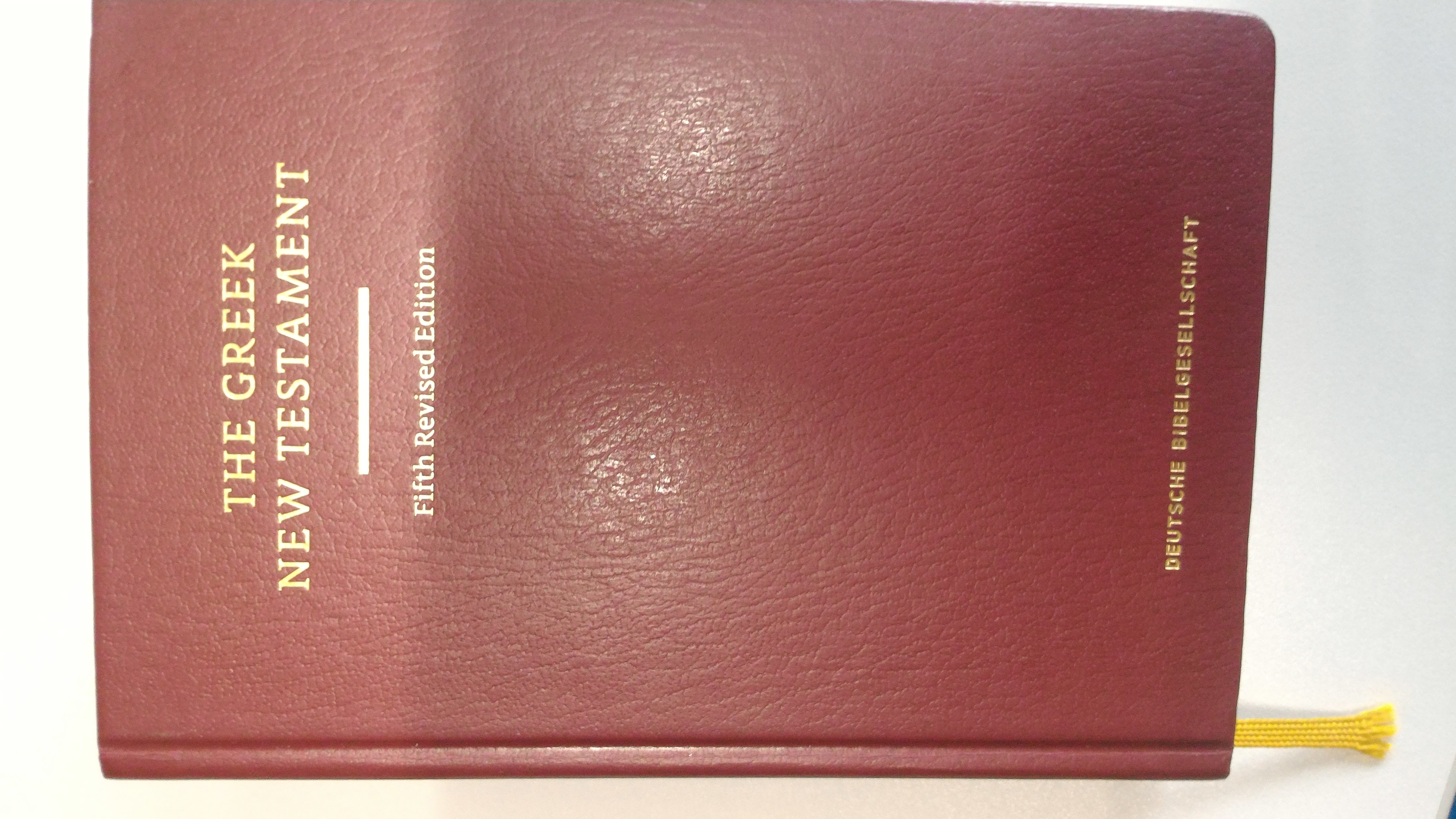 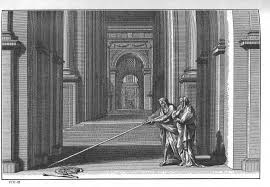 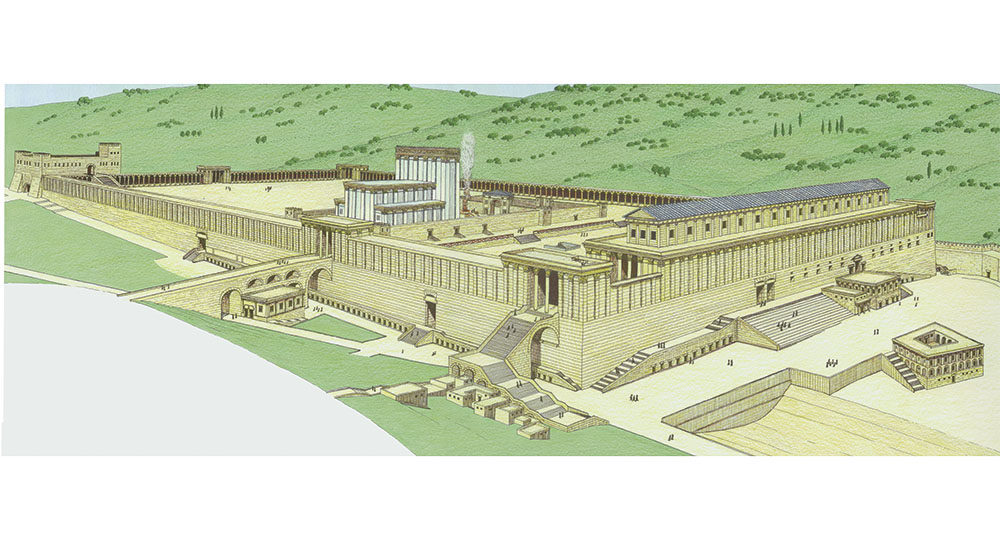 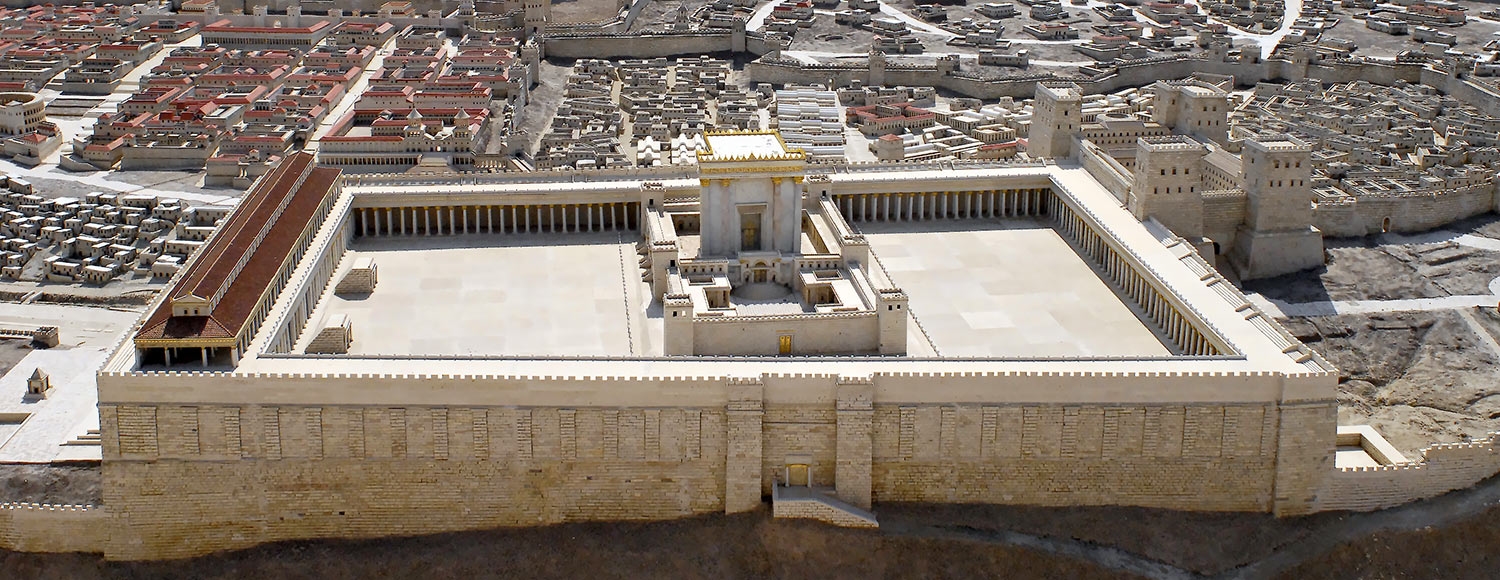 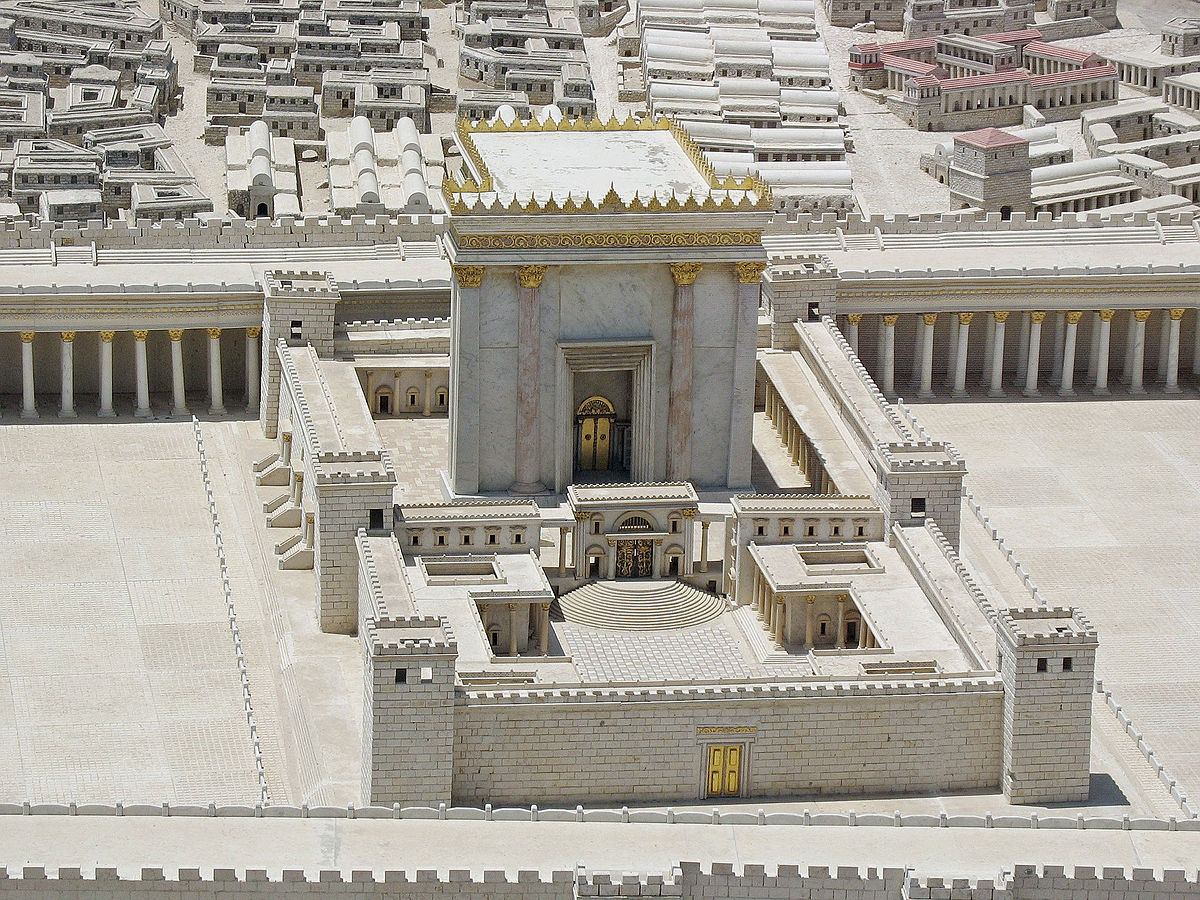 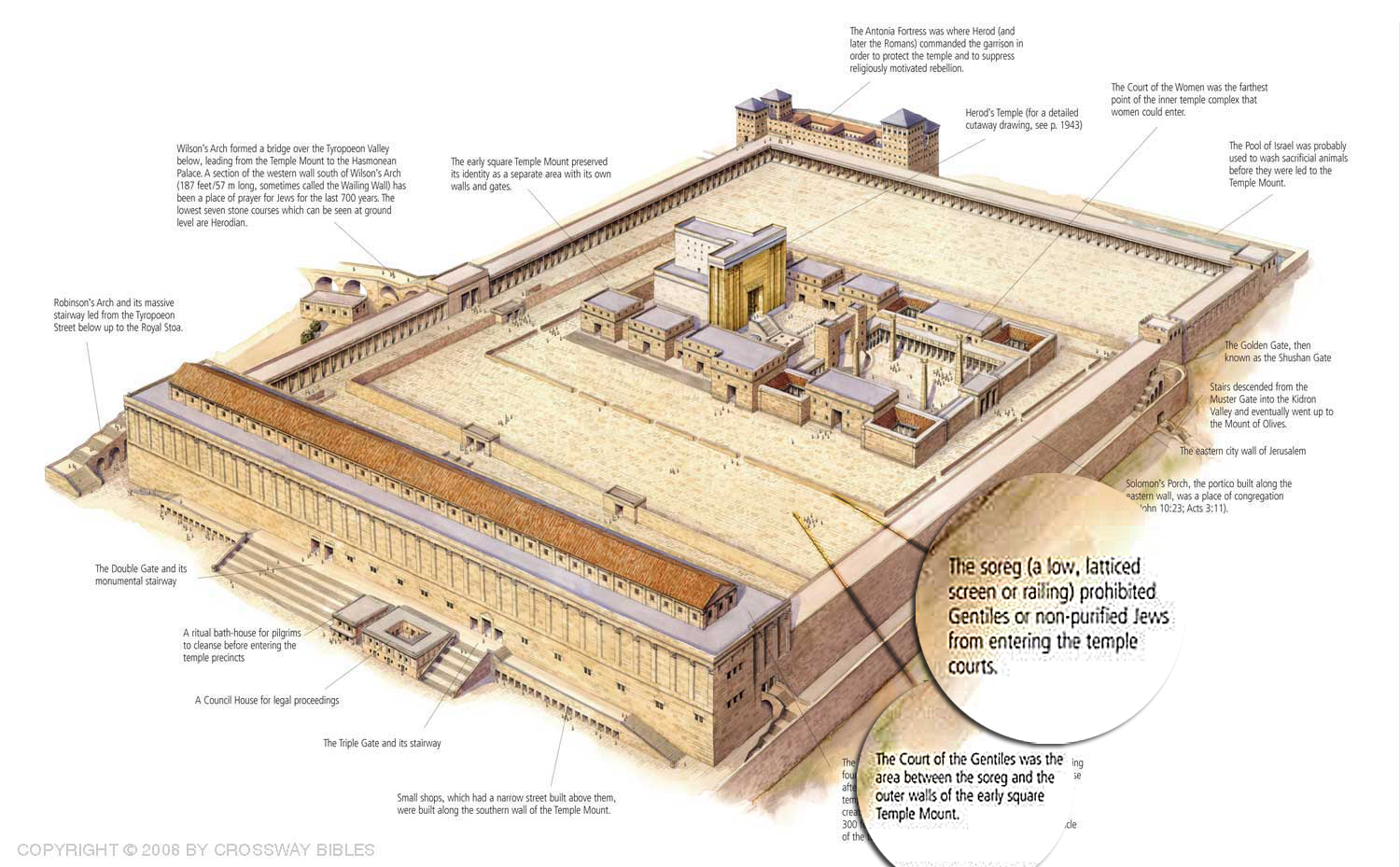 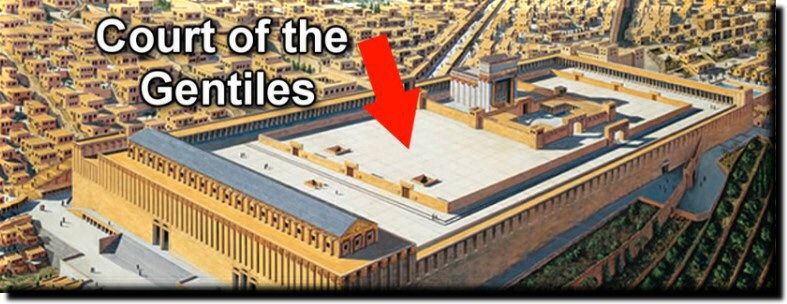 11.1“用芦苇杆，把神的圣所及祭坛并那里敬拜的人丈量。但圣所外的庭院不必量，因为已交给外族……”
11.1“用芦苇杆，把神的圣所及祭坛并那里敬拜的人丈量。但圣所外的庭院不必量，因为已交给外族……”清理基督教会内的罪孽，重建、修缮神的教会
哥林多前书 3:16-17  1Corinthians  3: 16-17
16 莫非你们不知道，你们就是神的圣所，神的灵住在你们里面？17 谁若是拆毁神的圣所，神必毁了他。因为神的圣所是神圣的，而你们就是那圣所。
以弗所书 2:18-22  Ephesians  2: 18-22
18 通过耶稣，靠“同一个灵”，我们双方终于可以进到父面前。19 所以你们再不是外人或客旅，而是与众圣徒同作国民，是神家里的人了。20 你们就是建造在使徒和先知的地基上，基督耶稣自己是基石。21 在他以内， 整个建筑紧紧连接，借着主，渐渐建成一座圣所。22 在他以内，借着（圣）灵，你们一同被建成神的居所。
撒迦利亚先知书 1:16  Zacharia  1: 16
因此雅伟这样说：我要怀着怜悯的心回到耶路撒冷，我的殿必在城中重建——这是万军之雅伟的宣告。绳子必拉在耶路撒冷之上。
以西结先知书 40:2-5  Ezekiel  40: 2-5
2 在神的异象中，他带我到以色列地，把我安置在一座很高的山上；在山上的南面，有好像是一座城的建筑物。 3 他把我带到那里，我见有一个人，他看来像铜，手里拿着麻绳和测量竿，站在门口。 4 那人对我说：人子啊！我所要指示你的，你都要用眼看，用耳听，并要放在心上，因为我带你到这里来，为的是要指示你；你所看见的，你都要告诉以色列家。5 我见殿四围有墙，那人手里的测量竿长三公尺。他量了那建筑物，墙厚三公尺、高三公尺。
利未记 16:16、33  Leviticus  16: 16, 33
16 他要为圣所赎罪，使圣所脱离以色列人的不洁和他们的过犯，就是他们的一切罪孽。然后他又要为会幕同样的赎罪。因为会幕和他们在一起，在他们的不洁中间。
33 他要为至圣所赎罪，又为会幕和祭坛赎罪，以及为祭司们和全体会众赎罪。
11.3“穿上丧服来做先知，代神发言一千二百六十日。”
11.4“主面前的两株橄榄树，一对灯台。”
撒迦利亚先知书  4:1-14  Zacharia  4: 1-14
1那与我说话的天使回来唤醒我，我好像人在睡眠中被人唤醒一样。 2他对我说：你看见了什么？我答：我看见一个金灯台，整个是金的，顶上有一个盆子，并有七盏灯；顶上的灯有七个灯嘴。 3盆子旁边有两棵橄榄树，一棵在右边，一棵在左边。 4我问那与我说话的天使说：我主啊，这些是什么？5那与我说话的天使回答我说：你不知道这些是什么意思吗？我说：我主啊，我不知道。6他对我说：这是雅伟对所罗巴伯所说的话：“不是倚靠权势，不是倚靠能力，而是倚靠我的灵。”这是万军之雅伟说的。大山啊！你算得什么？你在所罗巴伯面前必夷为平地！他必安放那块平顶的石头，必有欢呼的声音说：愿恩惠、恩惠归与这殿。 8雅伟的话又临到我说：所罗巴伯的手奠立了这殿的根基，他的手也必完成这工；这样，你就知道万军之雅伟差遣了我到你们这里来。10谁藐视这日子，以为所作的是小事呢？他们看见所罗巴伯手里拿着测锤，就必欢喜。是雅伟的这七眼，遍察全地。11我又再问那天使：在这灯台左右的两棵橄榄树是什么意思？ 12我又问他：在两根流出金色油的金管子旁边的两根橄榄树枝，究竟是什么意思？13他回答我：你不知道这些是什么意思吗？我说：我主啊，我不知道。14他说：这是两位受膏者，是服侍全地之主的。
列王记下 1:10  2 Kings  1: 10
10 以利亚回答五十夫长说：如果我是神人，愿火从天降下，把你和你的五十名手下吞灭。于是有火从天降下，吞灭了五十夫长和他的五十名手下。
列王记上 17:1  1 Kings  17: 1
1 提斯比人以利亚，就是从基列的提斯比来的先知，对亚哈说：我指着我所事奉永活的雅伟以色列的神起誓，这几年若是没有我的命令，天必不降露，也不下雨。
出埃及记 7:17-20  Exodus  7: 17-20
17 雅伟这样说：看哪，我要用我手里的杖击打河中的水，水就必变成血；因此你就知道我是雅伟。18 河中的鱼必死亡，河水也必发臭，埃及人就必厌恶喝这河里的水。19 雅伟对摩西说：你要对亚伦说：拿你的手杖来，把你的手伸在埃及的众水之上，就是在他们的江、河、池和所有水塘之上，使水都变成血。因此，在埃及全地，连木器石器中都必有血。20 摩西和亚伦就这样行了，就像雅伟所吩咐的；亚伦在法老面前和法老的臣仆面前举起手杖，击打河里的水，河里的水就都变了血。
11.8“陈尸在那大城的街道。这城的名字叫所多玛”
以赛亚先知书 1:1-2、10  Isaiah  1: 1-2, 10
1  在乌西雅、约坦、亚哈斯和希西家作犹大王的时候，亚摩斯的儿子以赛亚看见异象，是关于犹大和耶路撒冷的： 2 诸天哪！要听。大地啊！要留心听。因为雅伟说：我把孩子养育，使他们成长，他们却背叛了我。3 牛认识主人，驴认识主人的槽；以色列却不认识我，我的子民不明白我。4 嗐！犯罪的国，罪孽深重的子民，行恶的子孙，败坏的儿女！他们离弃了雅伟，藐视以色列的圣者，他们转离了他。5 你们为什么屡次悖逆，还要受责打吗？你们整个头都受了伤，整个心都发昏了。6 从脚掌到头顶，没有一处是完全的；尽是创伤、鞭痕和流血的伤口；没有挤干净伤口，没有包扎，也没有用膏油滋润。7 你们的土地荒凉，你们的城镇被火烧毁，你们的田地，在你们面前给外族人侵吞； 被外族人倾覆之后，就荒凉了。8 仅存的锡安居民，好像葡萄园中的草棚，瓜田里的茅屋，被围困的城镇。9 若不是万军之雅伟给我们留下一些生还者，我们早已像所多玛、蛾摩拉一样了。 10 你们这些所多玛的官长啊！要听雅伟的话；你们这些蛾摩拉的人民啊！要侧耳听我们　神的教训。
11.12“驾着云朵登天去了”
马太福音 24:14  Matthew  24: 14
3 上得橄榄山，坐定，门徒前来悄悄问他：请告诉我们，什么时候会有这些事？你的到来 即降临 和这世代的终结，会有什么样的预兆？4 耶稣答：你们要小心，不要受人诱骗。5 因为会有许多人来冒我的名，口称“我是基督”，且会骗倒许多人。6 你们还会听到打仗和打仗的谣传，但是切勿惊惶，因为那是必定要发生的，结局还未到。7 当族与族相争，国与国互斗，到处是饥荒和地震，8 这一切，只是分娩之痛的开始。
   9 那时，你们要被交出去受刑、处死，为了我的名，要被万族所仇视。10 那时，许多人会跌倒，互相出卖，彼此结仇。11 还有许多假先知起来，诱骗许多人。12 而随着不法日益猖獗，人们的爱心就冷了。13 但那坚忍到底的，终将得救。14 而且，这天国的福音要向天下宣告，向万族作证，之后，结局才会来到。
马太福音 24:30-31  Matthew  24: 30-31
29 紧接着，那一段灾难的日子过后，太阳昏暗，月亮无光，星星从天空坠下，诸天万象震动！ 30 然后，天空就会显现人子的征兆，那时，世上万族都要捶胸痛哭，要望见人子带着能力与大荣耀，驾着云朵降临。31 他将派出天使，吹响嘹亮的号音，从四方的风，从天的一边到另一边，招聚他拣选的人。
   36 至于那一天和时间，没有人知道，连天使也不知道，人子也不知道，唯独父知道。
   37 诺亚当年怎样，人子的到来 即降临 也是怎样。38大洪水之前的那一段日子，人们照旧吃喝嫁娶，直至诺亚进方舟那天，39仍然毫无警觉，终于洪水冲来，把他们捲走。人子到来时，也会这样。40那时，两个农夫一同种田，会一个接走，一个遗弃，41两个女人一起推磨，会一个带走，一个抛弃。
帖撒罗尼迦前书 4:16-17  1 Thessalonians  4: 16-17
16 当天使长一声令下，神的号角吹响，主就要亲自从天而降，但凡死于基督以内的人，必率先复活。17 然后我们这些还活着的，才会跟着一起被提上云端，在空中与主会合。这样，我们必与主永远在一起。